শিক্ষক পরিচিতি
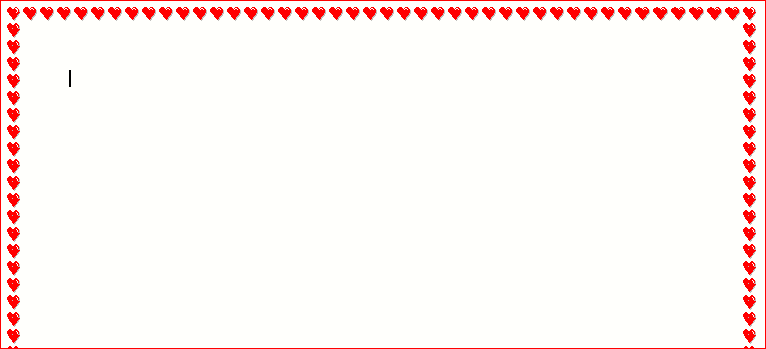 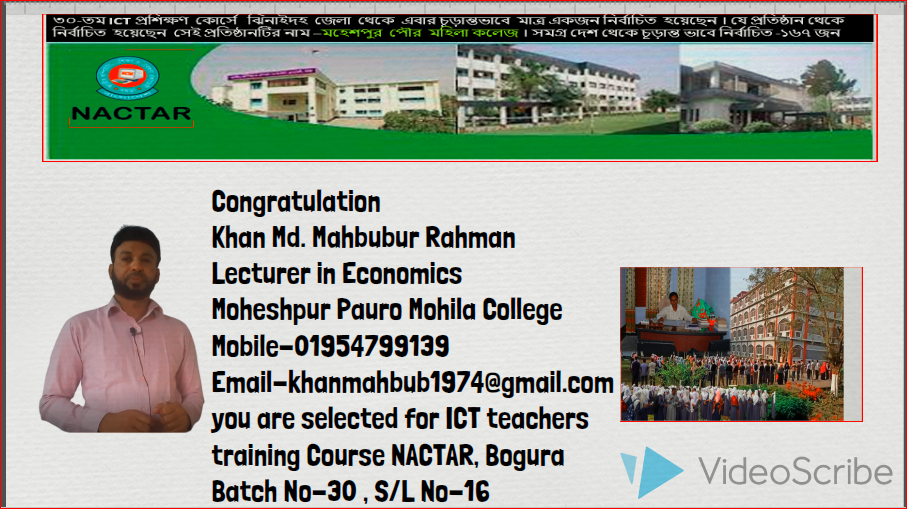 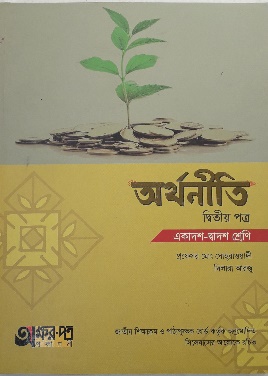 আজকেরপাঠ
রপ্তানিদ্রব্য
বাংলাদেশের প্রধান রপ্তানি দ্রব্য সমূহ
প্রচলিত পণ্যঃ-
১।কাঁচাপাট
২। পাটজাত দ্রব্য
৩। চা
৪। চামড়া ও চামড়াজাত দ্রব্য
৫। পেট্টোলিয়াম উপজাত দ্রব্য
বাংলাদেশের প্রধান রপ্তানি দ্রব্য সমূহ
১। তৈরি পোষাক
২। হিমায়িত খাদ্য
৩। হোসিয়ারি পণ্য
৪। হস্তশিল্প জাত দ্রব্য
৫। কৃষি পণ্য
৬। রাসায়নিক দ্রব্য
৭। অন্যান্য শিল্প পণ্য 
অপ্রচলিত পণ্যঃ-
বাংলাদেশের রপ্তানি বাণিজ্য সম্প্রসারনের উপায়
১। রপ্তানি সংক্রান্ত জাতীয় কমিটি 
২। রপ্তানি উন্নয়ন ব্যুরো পুনর্গঠন
৩। টাকার মূল্যমান যৌক্তিকি করণ
৪। আমদানি নীতি উদার করণ
৫। ট্যাক্স হলিডে
৬। রপ্তানি আয়ের ক্ষেত্রে আয়কর রেয়াত
৭। রপ্তানি ঋণ নিশ্চিত করণ
৮। দ্রব্যের মান উন্নয়ন
বাংলাদেশের রপ্তানি বাণিজ্য সম্প্রসারনের উপায়
৯। বাণিজ্যিক ভ্রমনের সুবিধা
১০। রপ্তানি ঋণ বৃদ্ধি
১১। পশ্চাৎ সংযোগ ও সম্মুখ শিল্প স্থাপন
১২। রপ্তানি দ্রব্যের প্রচার
১৩। রপ্তানি মেলা
১৪। রপ্তানি প্রশিক্ষণ
১৫। রপ্তানি উন্নয়ন তহবিল গঠন
১৬। প্রশাসনিক দীর্ঘসূত্রতা ও দুর্নীতি রোধ
৬
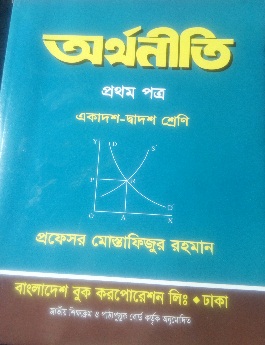 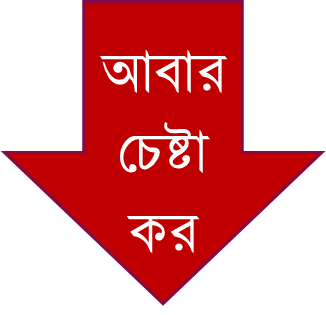 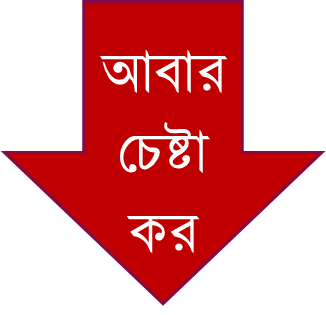 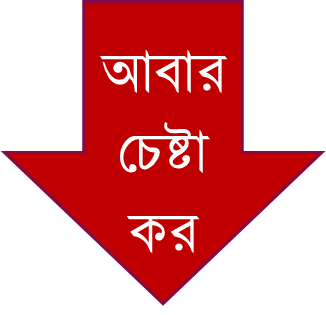 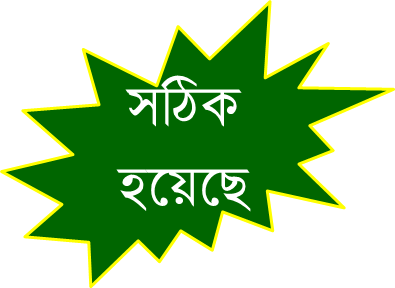 মূল্যায়ন
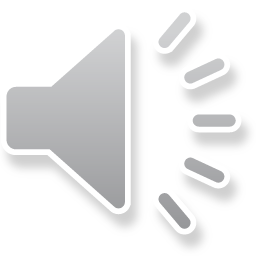 (অপসনে ক্লিক করতে হবে)
১২। ‘সাদা সোনা’ কোনটি ?
(গ) তরলসোনা
(ক) হীরক
(খ) চিংড়ি
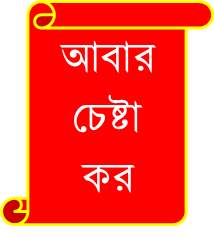 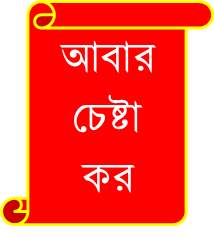 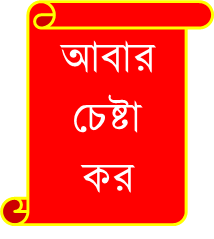 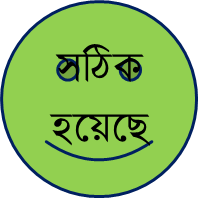 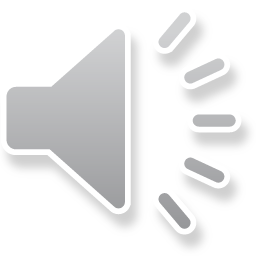 (ঘ) ব্যাঙের পা ।
১৩। বাংলাদেশের প্রচলিত রপ্তানি পণ্যের মধ্যে সবচেয়ে-উল্লেখযোগ্য হলো-
i) পাটজাত দ্রব্য।  
ii) চা  ।
iii). তৈরি পোশাক ।
      নিচের কোনটি সঠিক?
(ঘ) i, ii ও iii
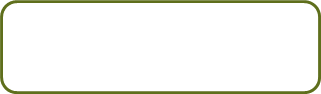 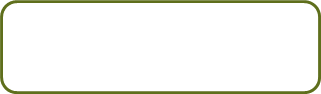 (গ) i ও ii
(ক) i
(খ) ii ও iii
9
বাড়ির কাজ
প্রচলিত ও অপ্রচলিত পণ্যগুলো আলাদা করে লেখ
কাঁচাপাট, পাটজাত দ্রব্য, তৈরিপোশাক,চা,কৃষি পণ্য,হিমায়িতখাদ্য,চামড়া,রাসায়নিক দ্রব্য
পাটজাত দ্রব্য/
Tuesday, October 12, 2021
মহেশপুর পৌর মহিলা কলেজ অর্থনীতি অনলাইন ক্লাসে সকলকে স্বাগত। উপস্থাপনায়ঃ খান মোঃ মাহবুবুর রহমান (প্রভাষক অর্থনীতি)
ধন্যবাদ